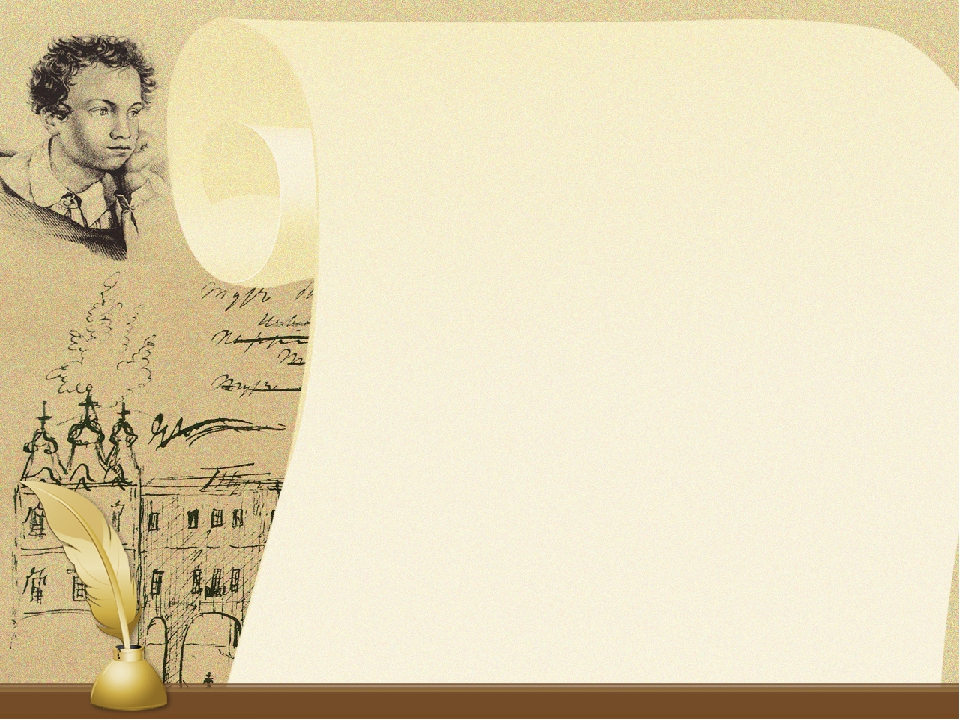 Афиша мероприятий по Пушкинской карте
на апрель 2023
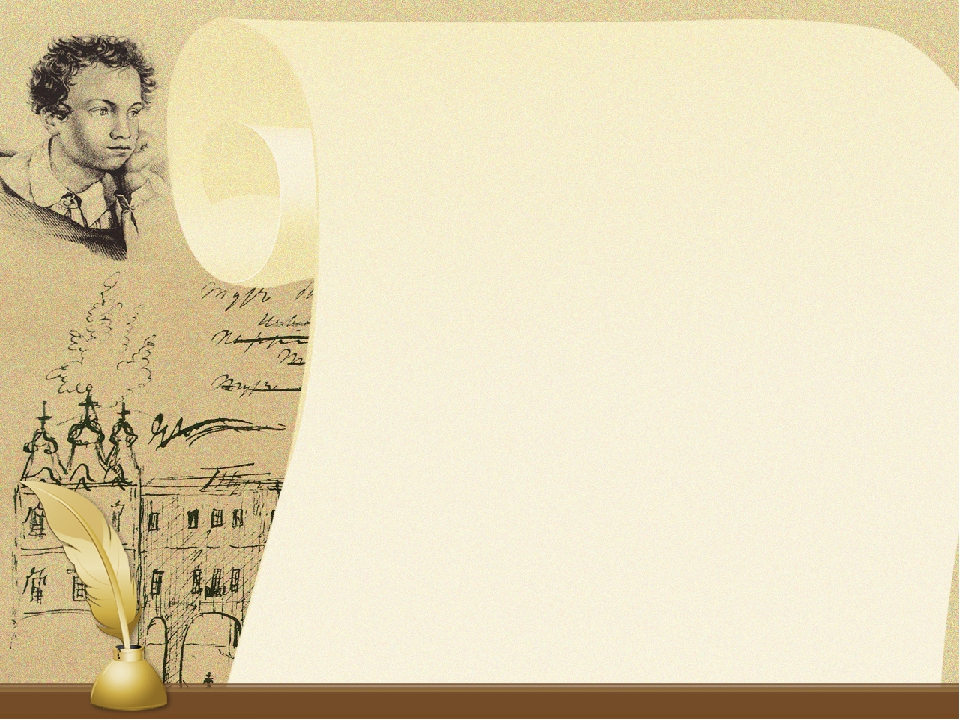 12